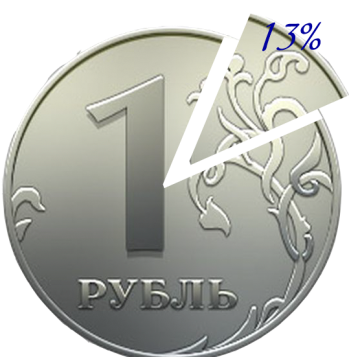 13%
Федеральный методический центр по финансовой грамотности системы общего и среднего профессионального образования
Разработка элементов занятий по изучению модуля 6 «Содержание и методика преподавания тем по взаимоотношению человека с государством: налоги»
16.10.- 25.10 2017
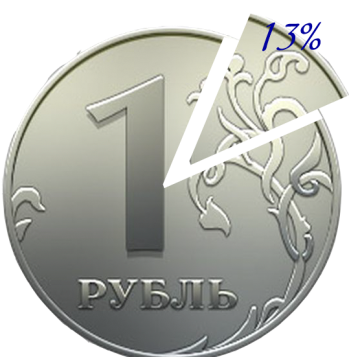 13%
Налоги, как и налоговая политика в целом, являются одним из основных инструментов управления и регулирования экономики со стороны государства в условиях рынка.
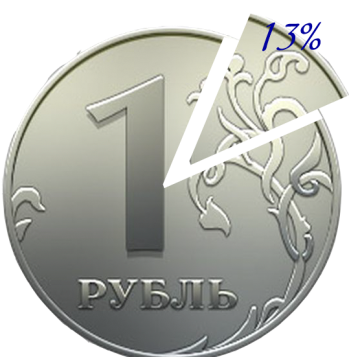 13%
Состав команды
Смарыгина 
Татьяна Дмитриевна,
Учитель информатики
ГБОУ 
СОШ № 1507
Чабарова
Марина Станиславовна,
Учитель физики
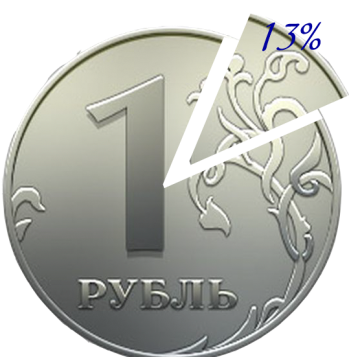 13%
План
Тема модуля: «Взаимоотношения человека и государства: налоги».
Категория обучающихся: 5-7, 8-9, 10-11 классы.
Формы занятий: лекция, урок-игра, урок-викторина, групповая работа, тестирование.
Цель: познакомить с основными налогообложениями в РФ, сформировать налоговую грамотность и правовую культуру.
Планируемые результаты: при успешном изучении этого модуля ученик должен: 
понимать правовые последствия неуплаты налогов в РФ;
знать права и обязанности налогоплательщика;
знать основные виды налогов и налоговых вычетов в РФ; 
Оборудование: ПК с выходом в интернет, проектор, раздаточный материал.
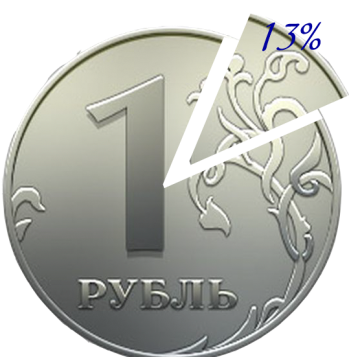 13%
Целевая аудитория
классы
5–7 
классы
10–11 классы
8–9 
классы
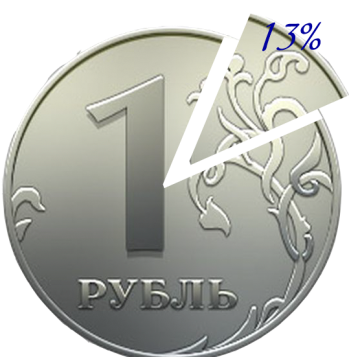 13%
Структура проекта
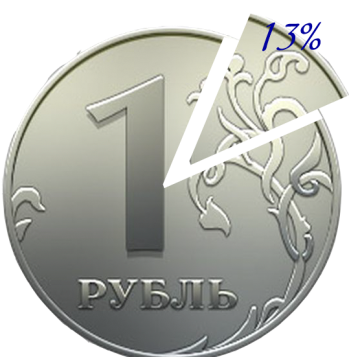 13%
Спасибо за внимание.